Project Progress
June 9, 2022 <Group Z24>

Sylvain Quach
Evan Tomietto
Yunsu Lee
Hans Rao Ladkoo
Who is our Client?
Our client, Clinton, is a father to his 6 year old daughter who suffers from arthrofibrosis. This condition causes her to experience limited mobility, strength, and flexion of her joints, especially those in her limbs. Clinton is looking for a product that will allow his daughter to secure herself in her boosted 3-point car seat belt on her own.
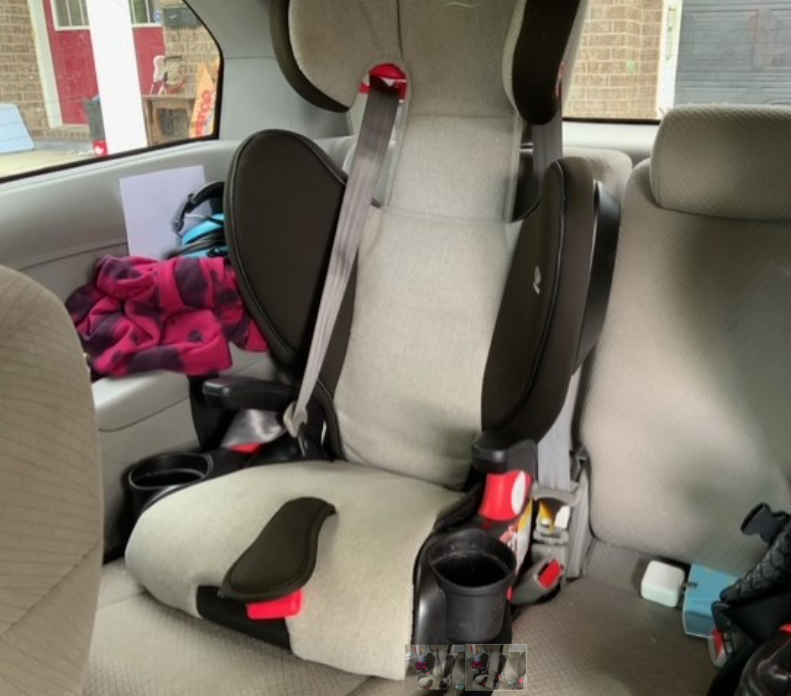 What is our Project?
The mechanism will allow her to reach for the male part of the seat belt and guide it to its female counterpart, and then finally providing the additional necessary force to clasp the two together. The product should not hinder the seat belt’s original safety, comfortability, and functional features.
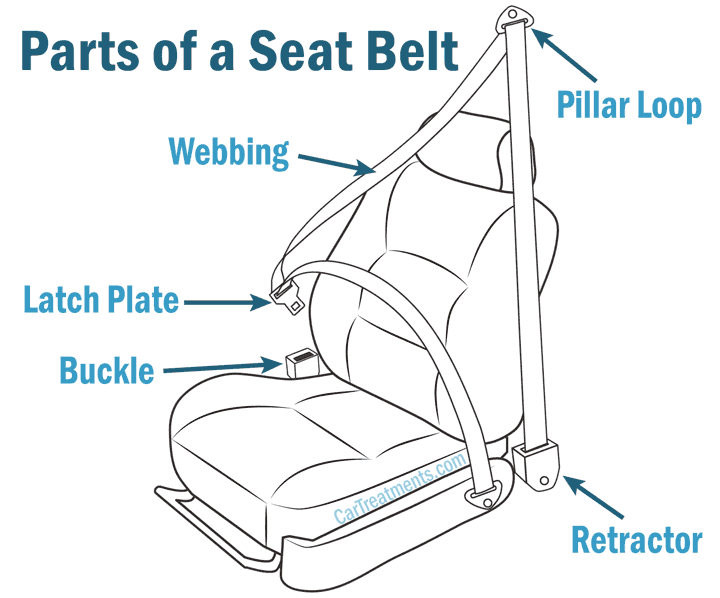 Functional Decomposition
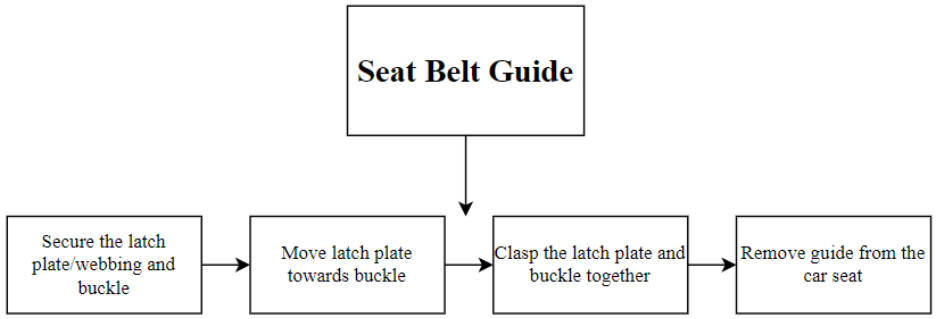 Client Statements to Client Needs
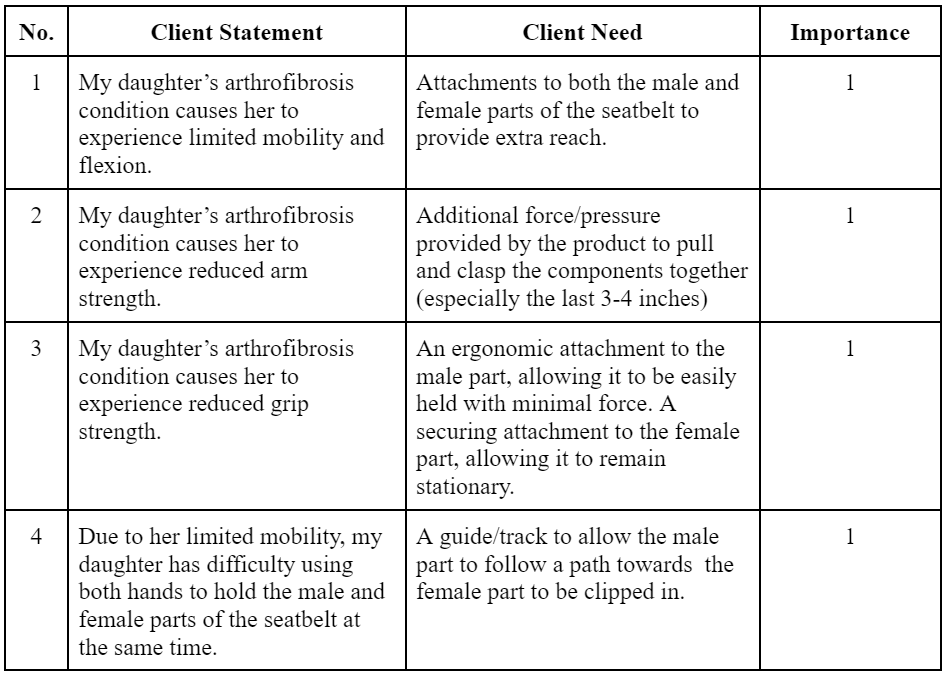 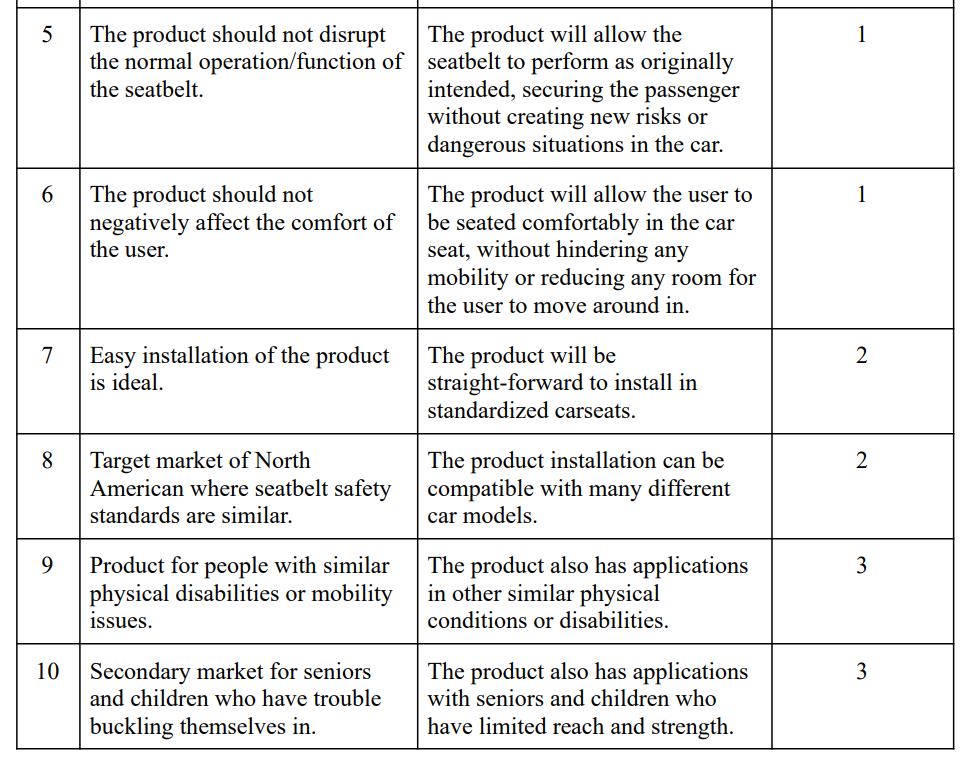 Products that Currently Exist
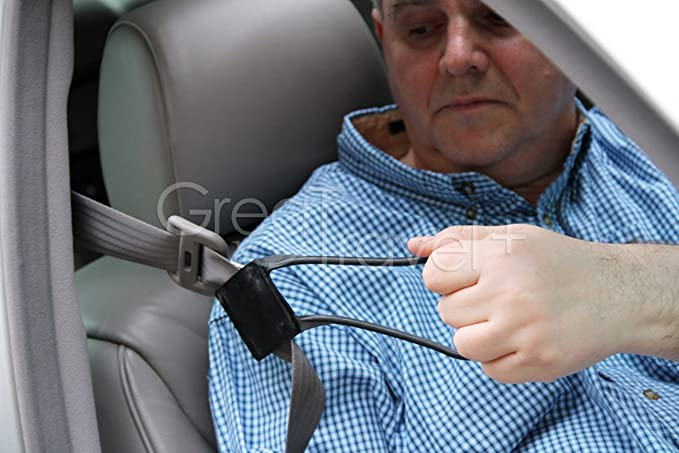 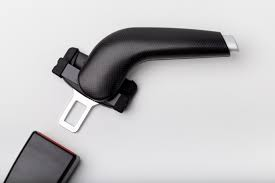 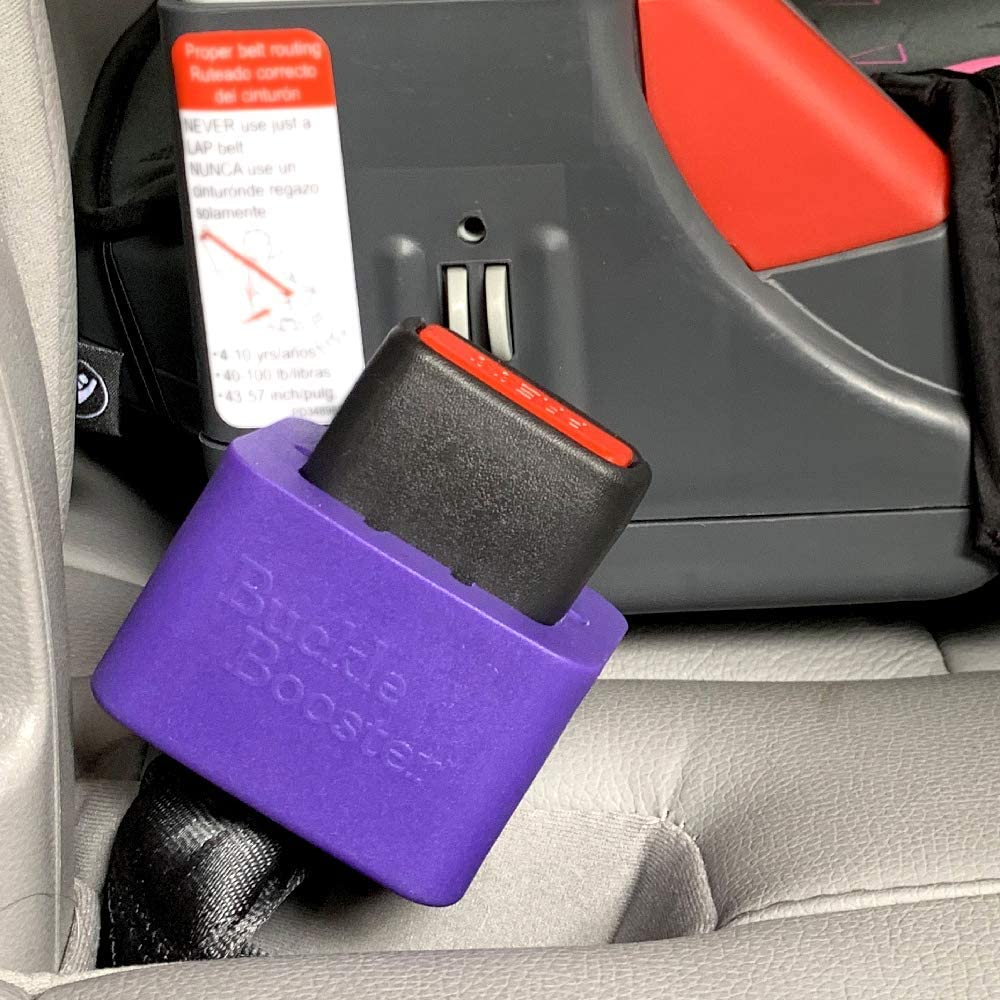 Product Target Specifications
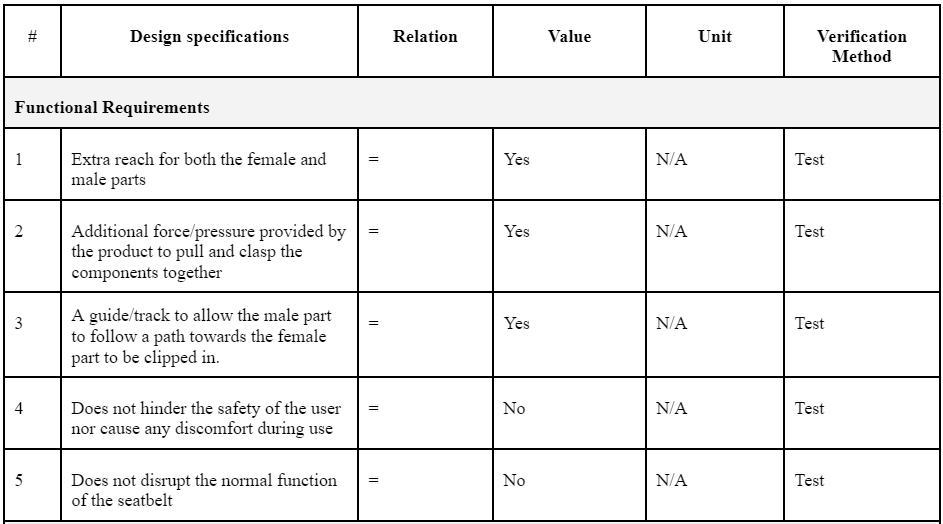 Product Target Specifications
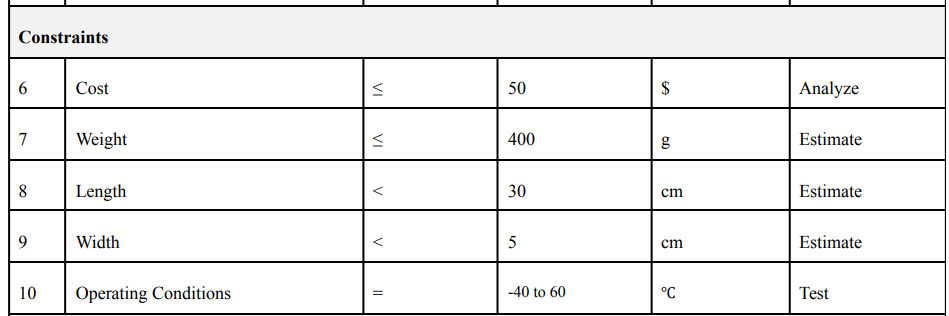 Product Target Specifications
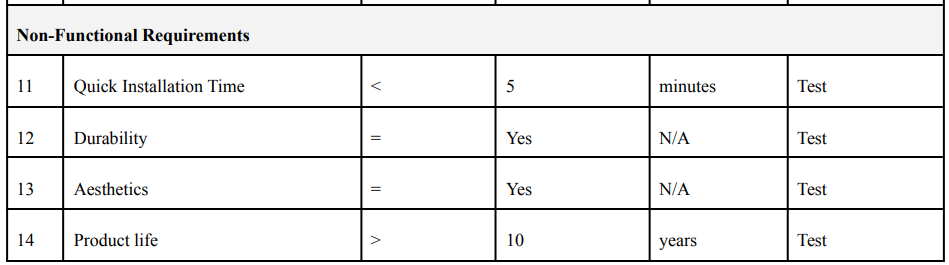 Our Concept
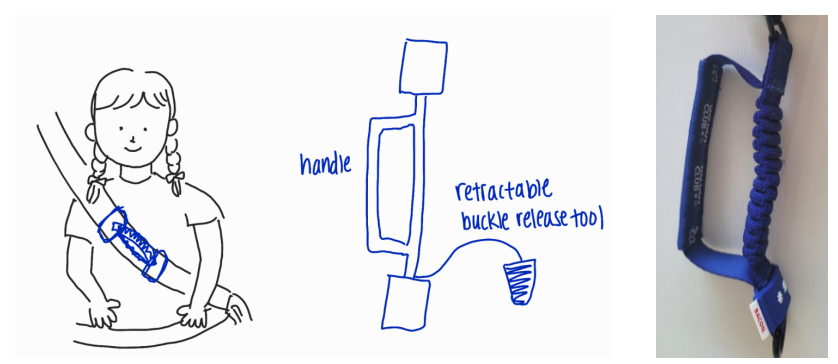 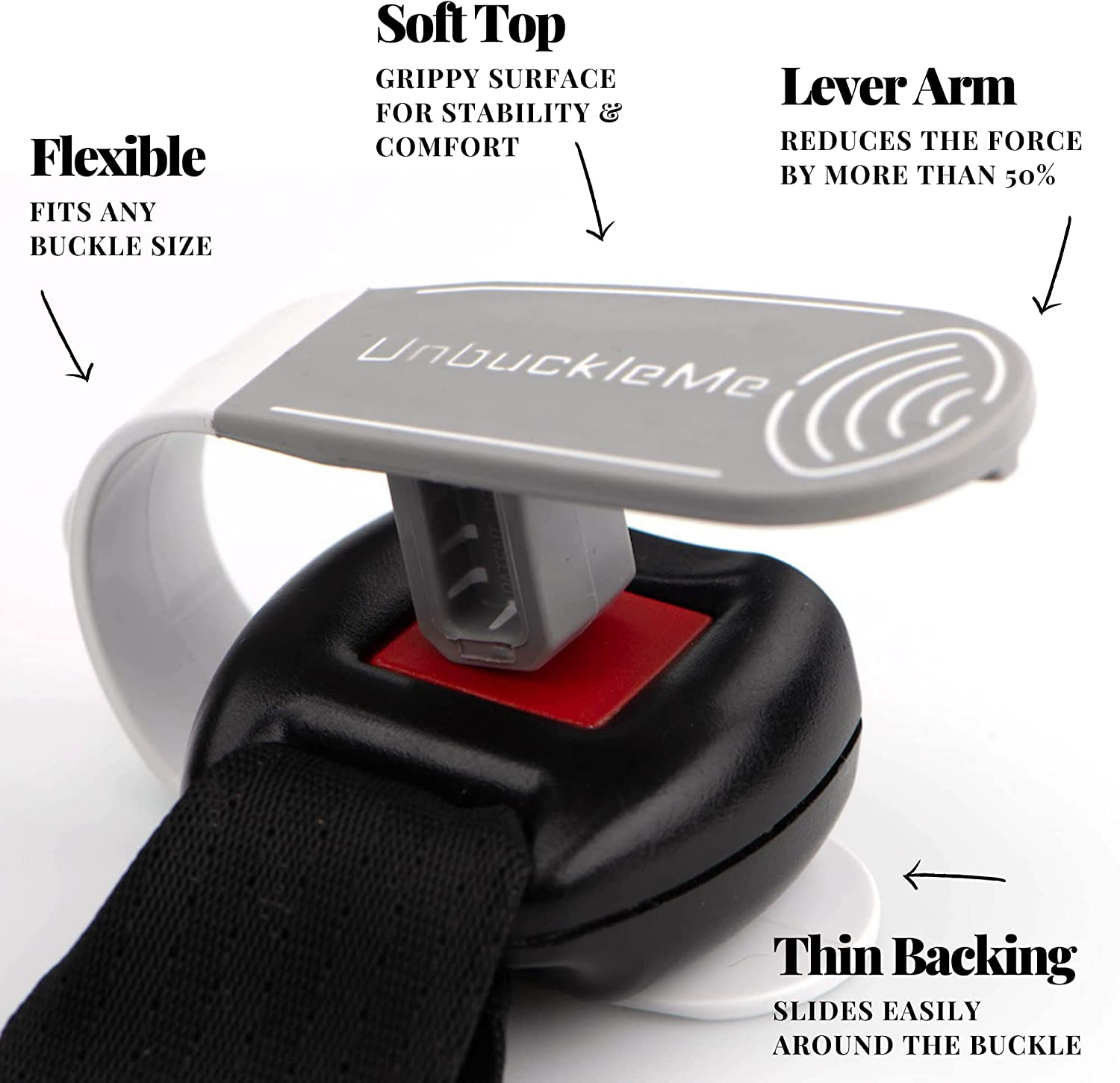 ✅
Client Feedback
Clinton expressed that the problem statement, client needs, and target specifications fully met his expectations
Preferred the size and reach the first benchmarked product (webbing strap), but confirmed the solid handle of the second benchmarked product (hard plastic handle) was more of what he envisioned
Favoured our unique concept presented on the previous slide
Would like to see a more solid/rigid handle for his daughter to grab and maneuver
Product should focus on allowing the user to reach, grab, and lead the male part to the female counterpart
Is it Feasible?
Similar products on the market that received positive feedback from client
Our concept will be a synthesis of the previously mentioned existing products
Sourced materials within budget (3D printing at the MakerSpace)
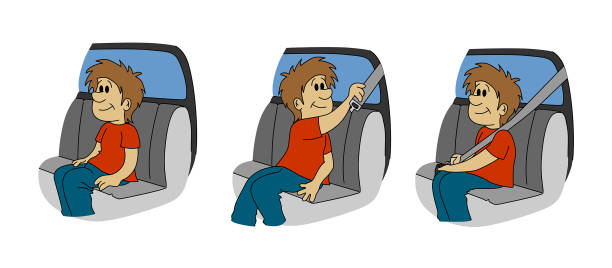 Concept Sketches before Prototype Development
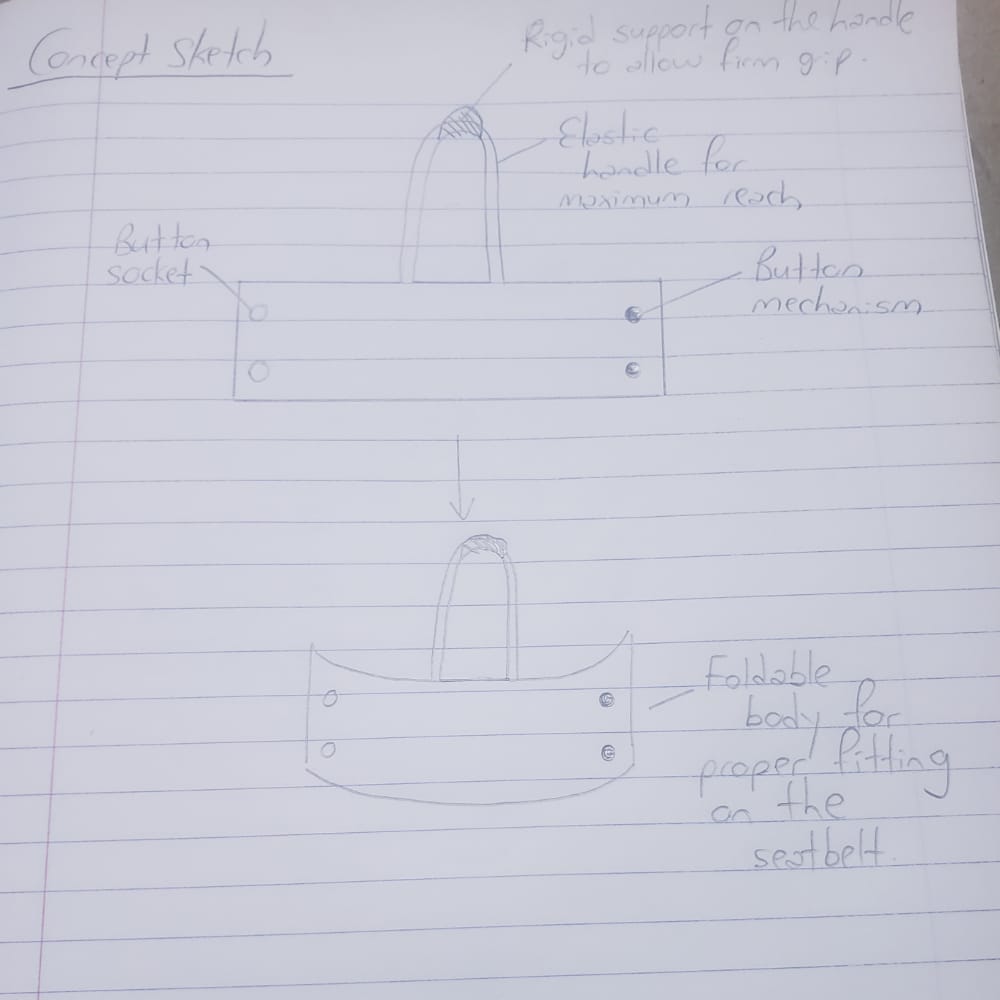 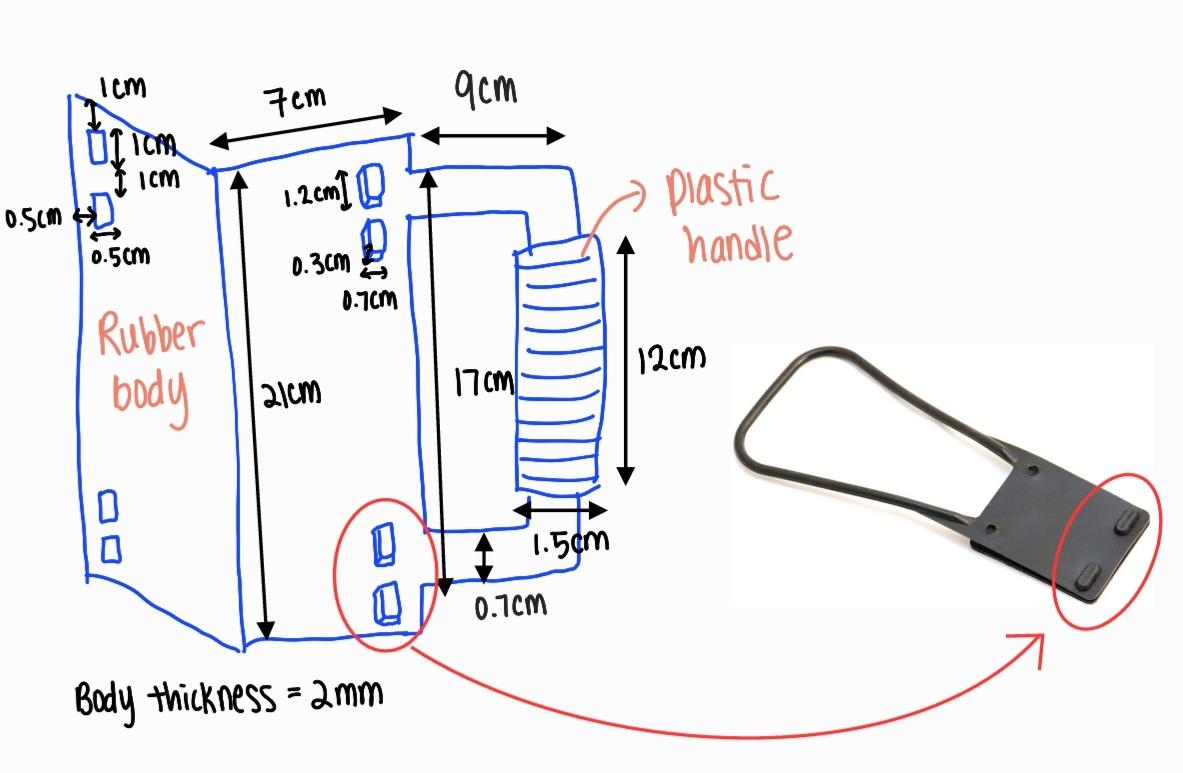 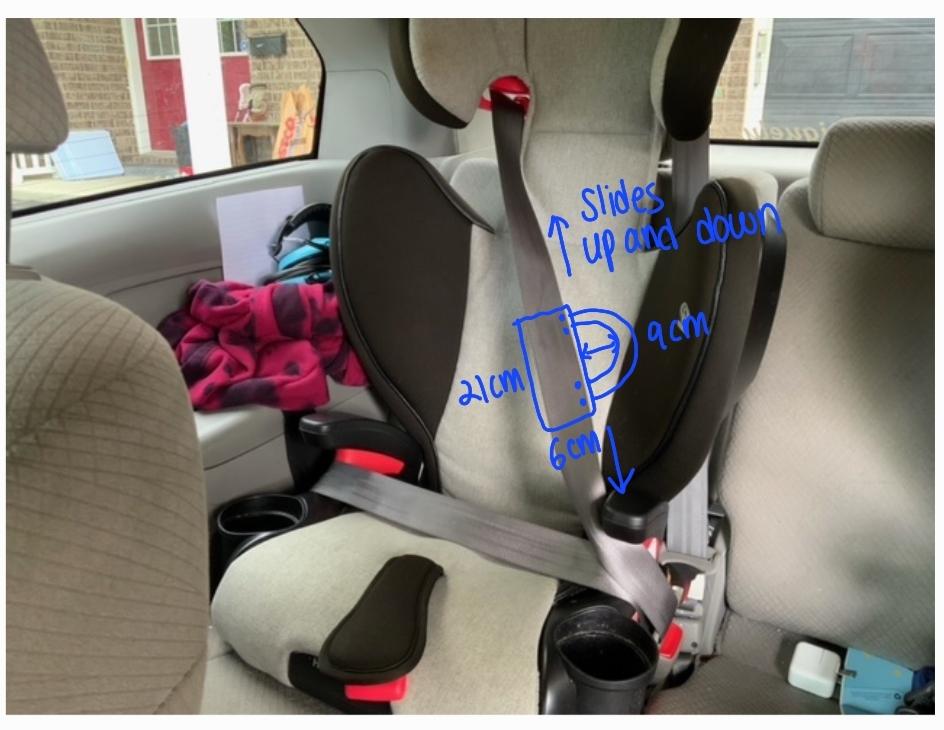 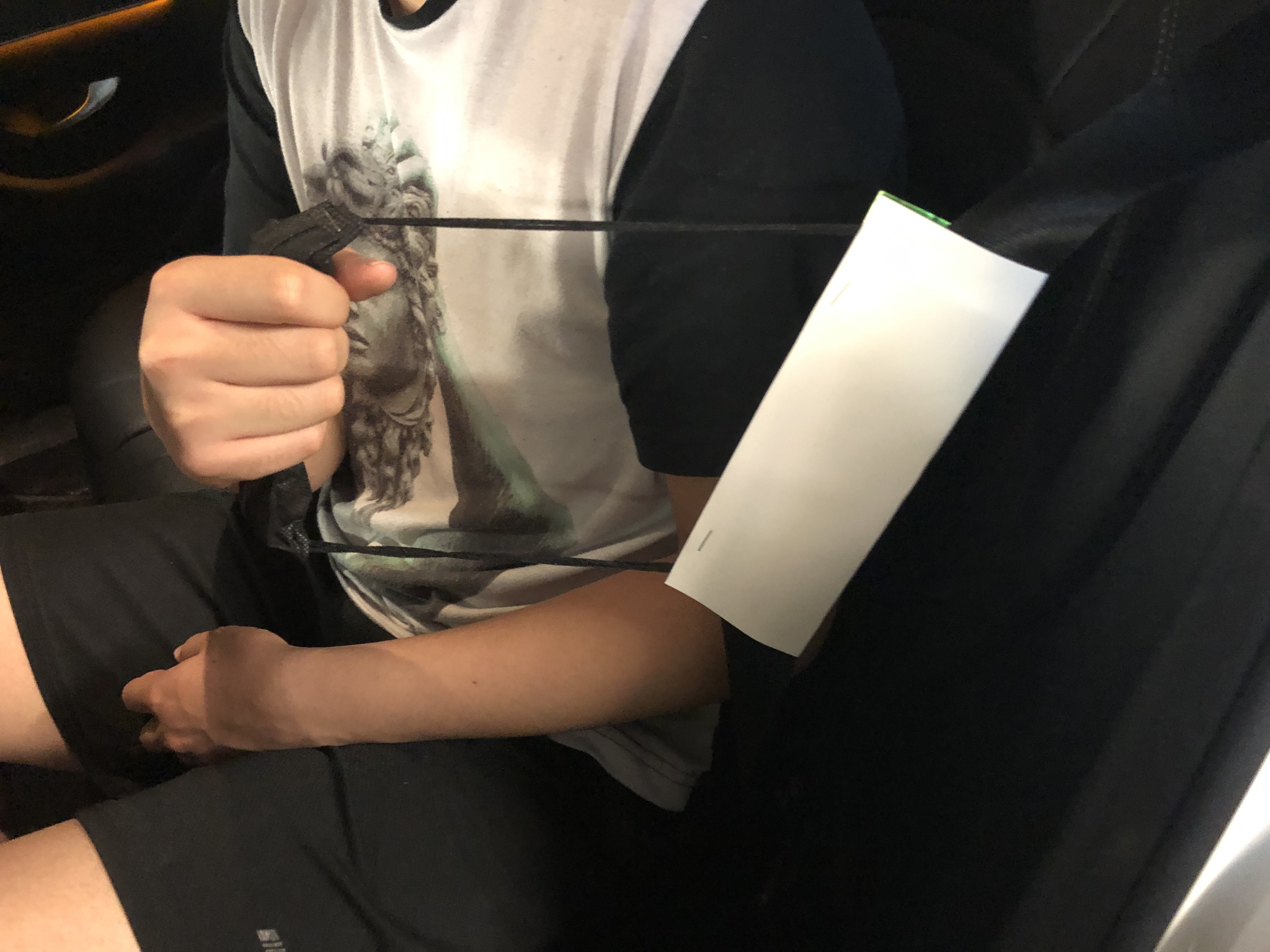 First Prototype
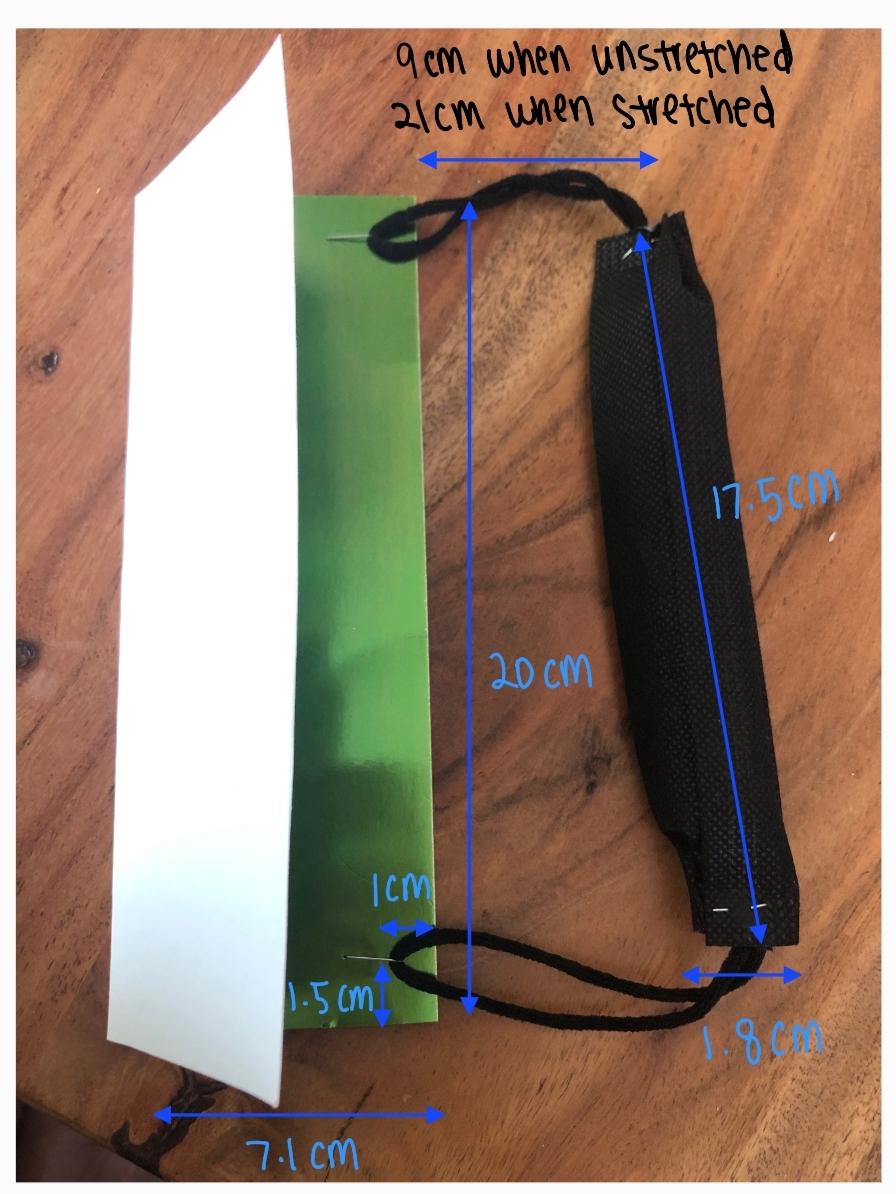 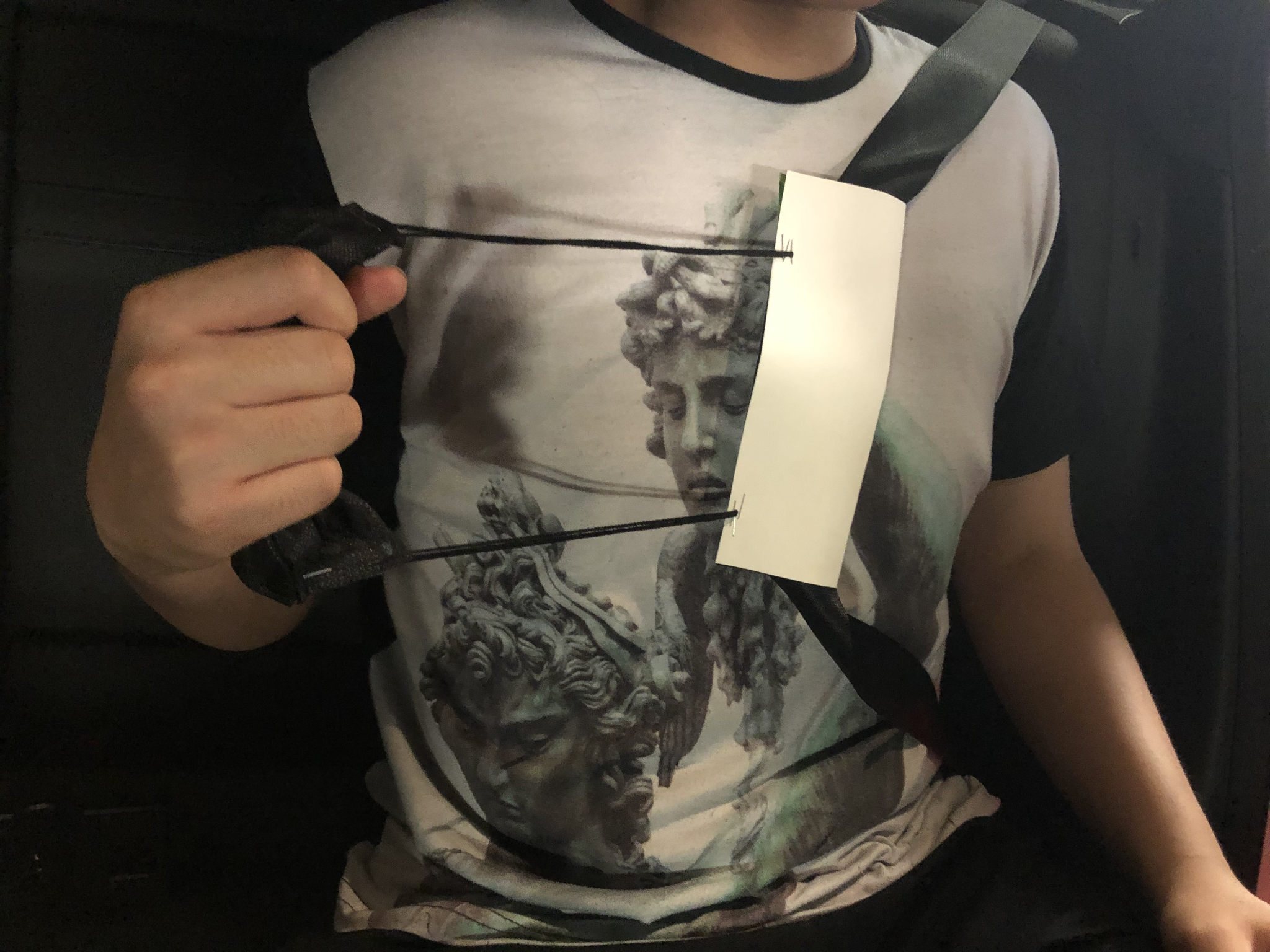 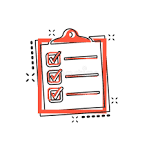 Bill of Materials
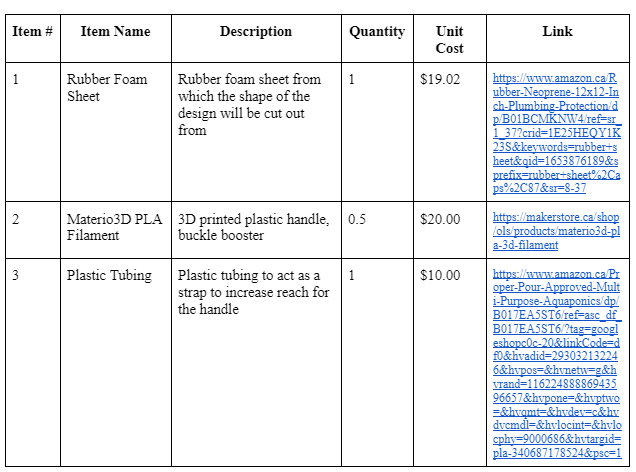 Project Plan
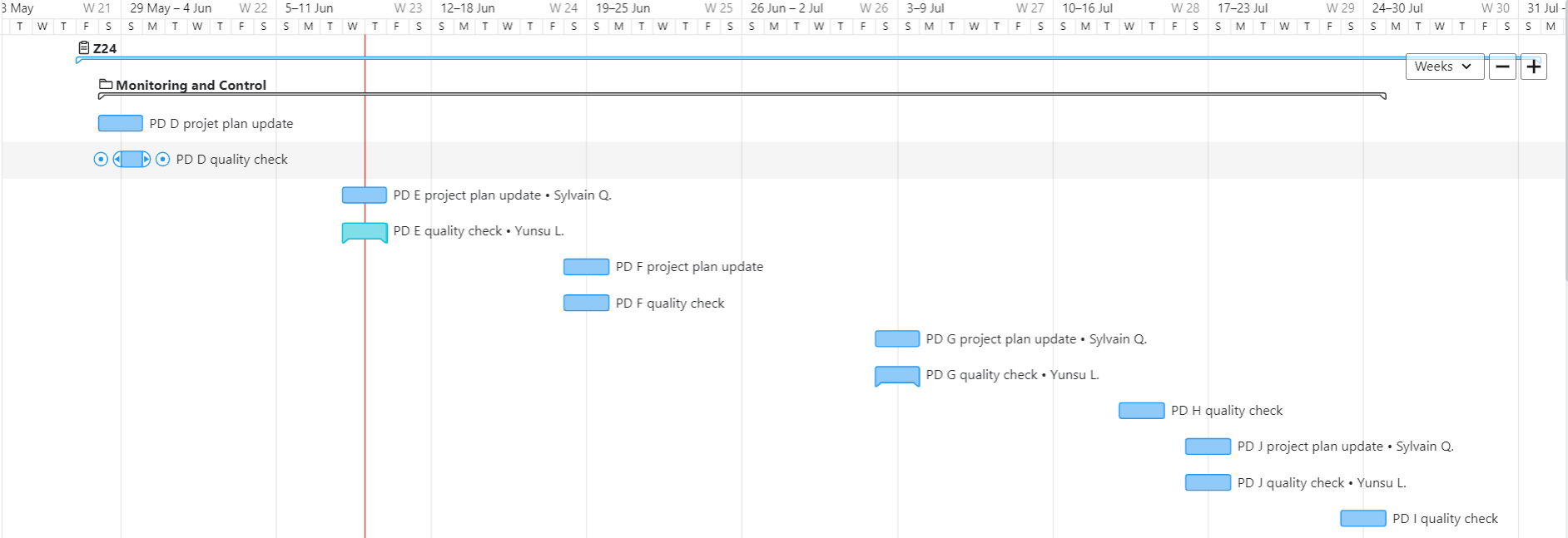 Project Plan
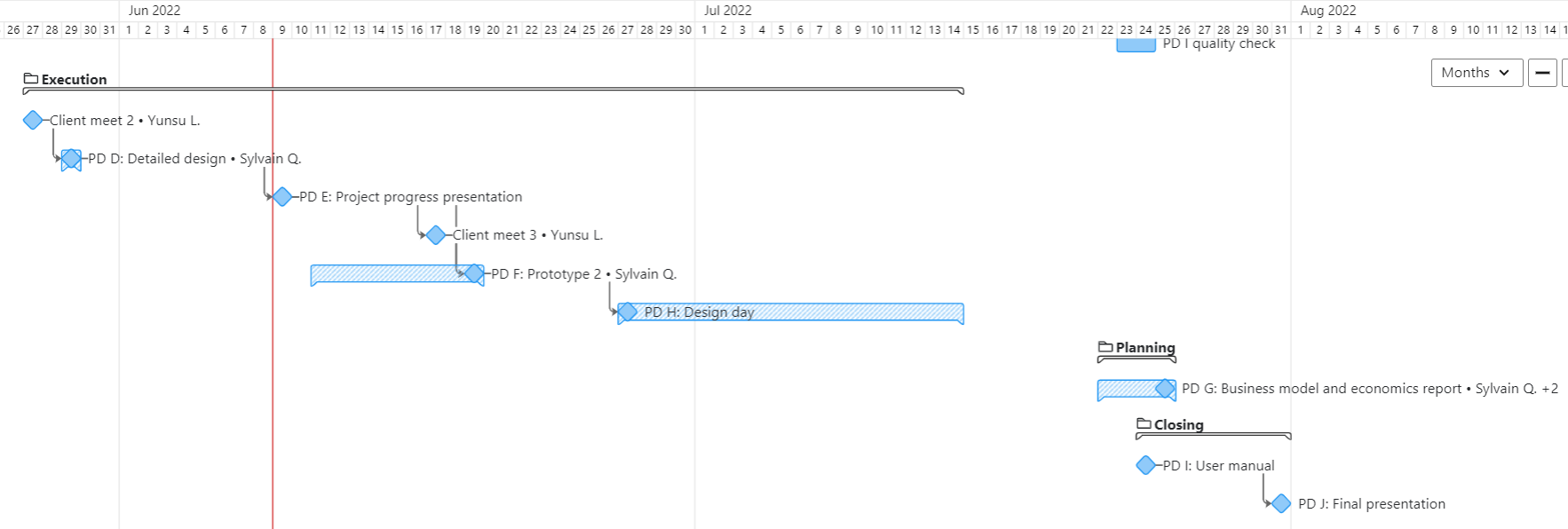 Next Client Meeting
Second prototype
Rigid handle (3D rendering and printing)
Specifications
Feedback on both prototypes
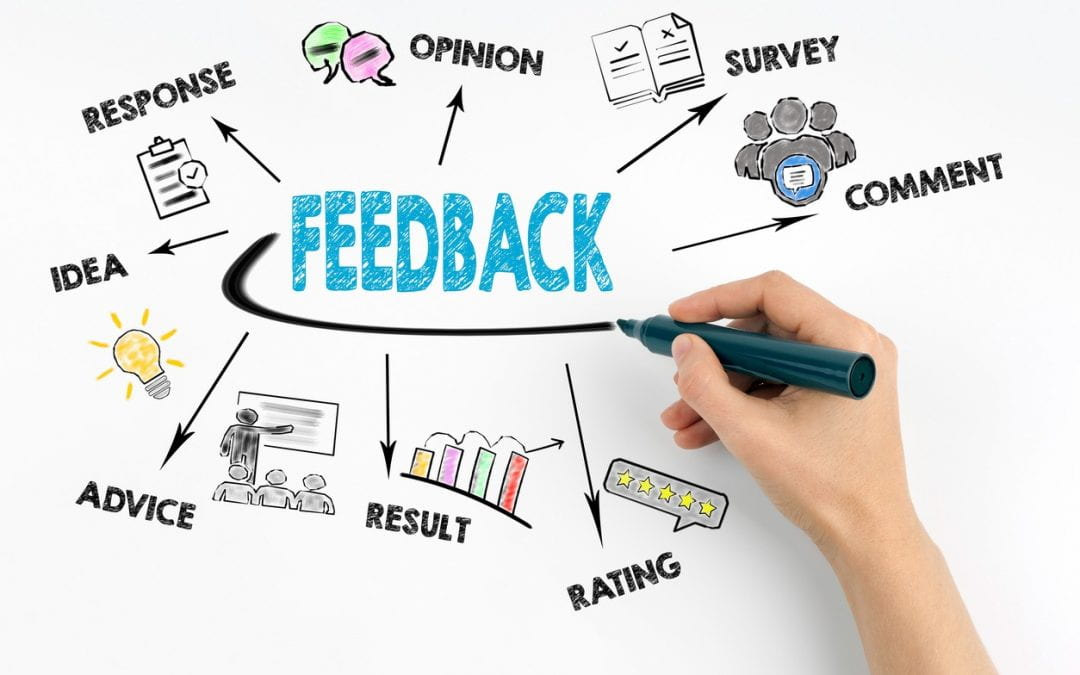 Thank you!
☺